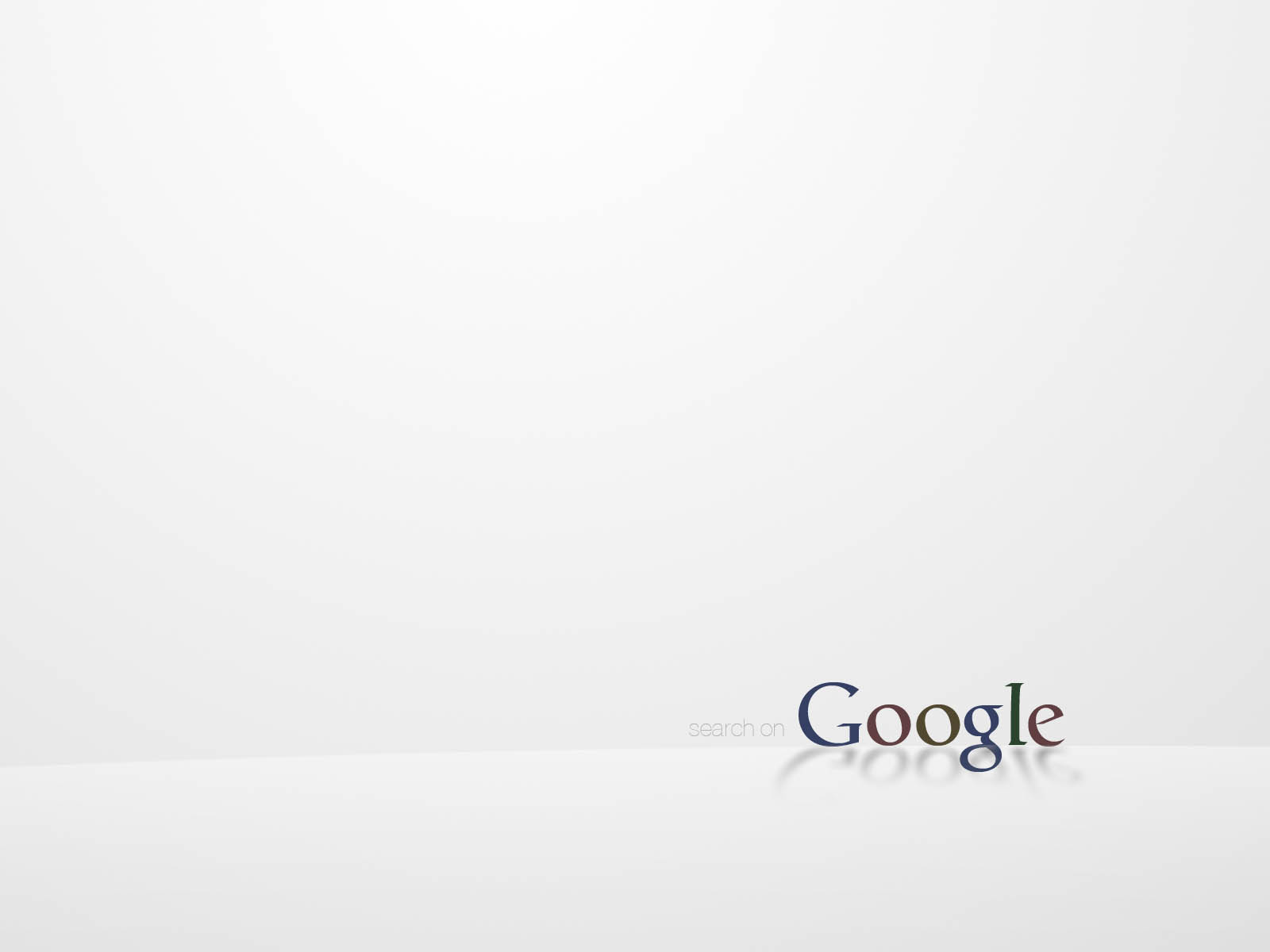 Working with Google Applications
[Speaker Notes: slides 10-15 - 15 minutes Google applications or apps are free programs that you can use once you have established a google account. These programs can be used on your chromebook, a computer, or your smartphone.]
What is a Google Account and 
why do I need one?
Allows use of free Google applications - examples below
Google Drive for storage
Free Google “apps” to create documents, spreadsheets, and presentations
Separate gmail (email) account for school-related activities
Experience the Google apps your children are using at school.


*Click on the below link for directions on 
How to Create a Google Account
2
Log into the Chromebook  
using the test account provided
Enter your Gmail username & Password provided on your handout.
Enter Password
& select Next
Enter Gmail Username 
& select Next
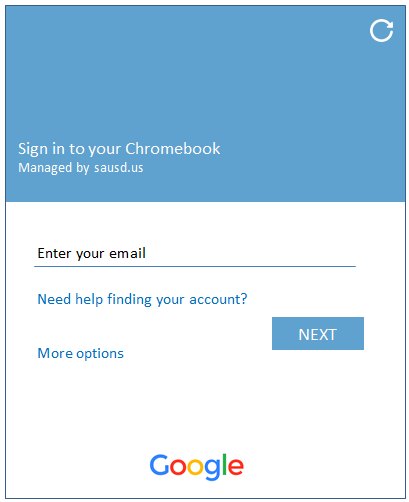 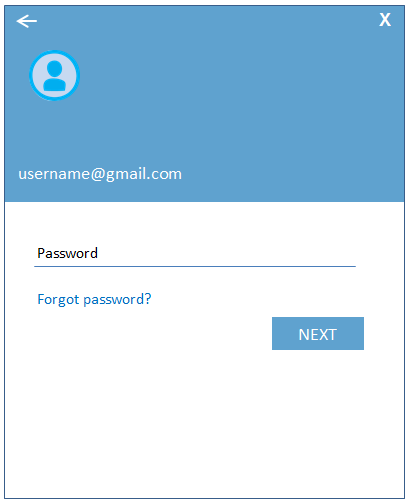 Enter your Password
Enter your Gmail
Username Only
3
[Speaker Notes: Here is where we will have parents turn on the chromebook and now login. This screen is only for the day of the Digital Citizenship Academy.  Parents will log in using the test student accounts provided.]
Screen After Logging In
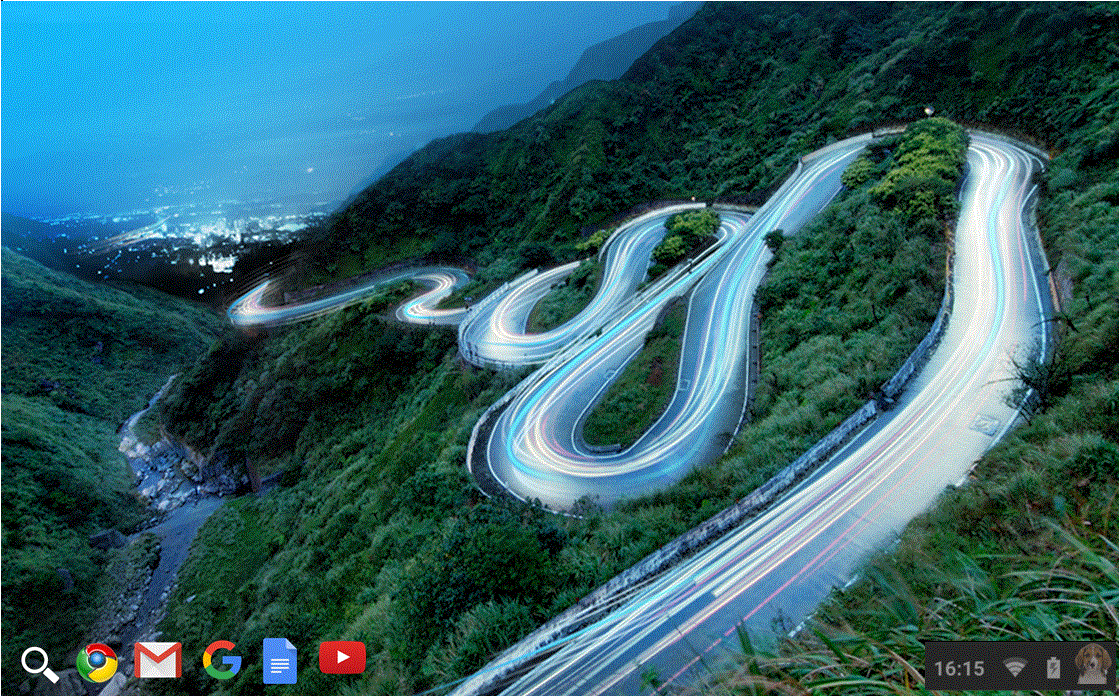 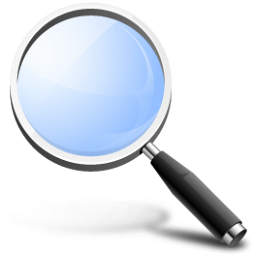 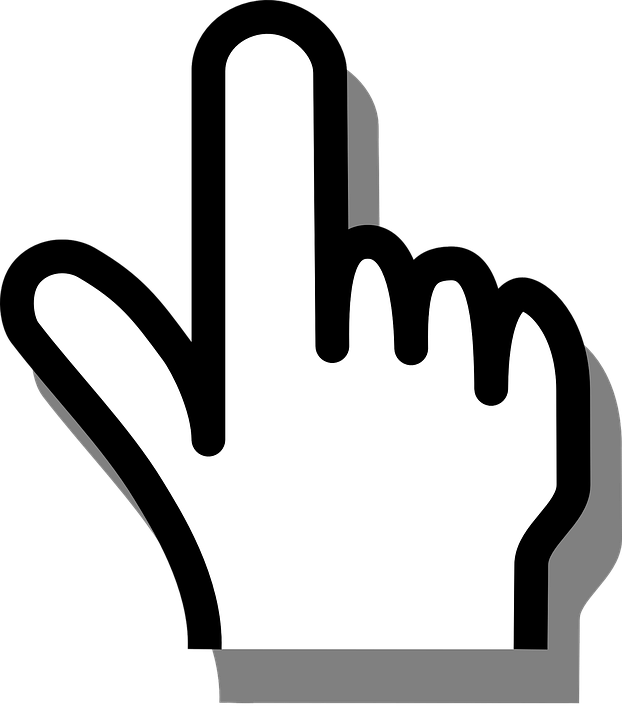 Hold your mouse cursor over each of the icons above to identify where they lead - don’t click!
4
[Speaker Notes: Have the users hover mouse cursor over Google Chrome, Gmail, Google Docs, Youtube – don’t click!

Have users go back to Google and click]
Google Apps
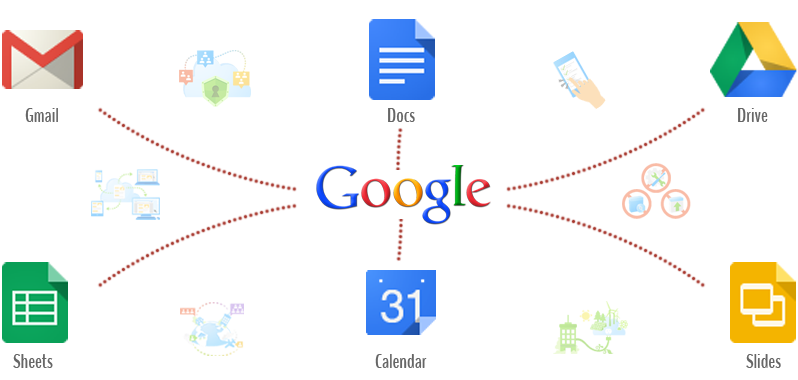 5
[Speaker Notes: What could we do with these apps?]
Google Apps Launcher
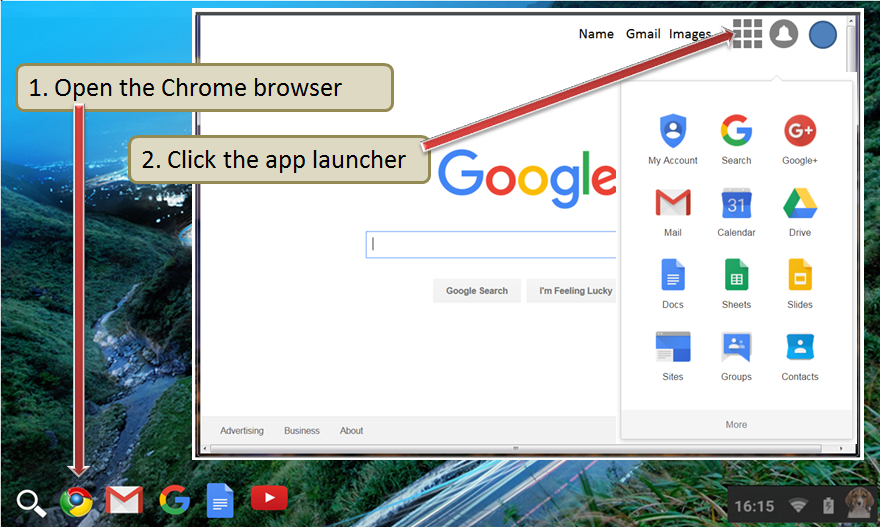 6
[Speaker Notes: Briefly talk about apps –have the users click on the Google icon and then click on  apps icon in the top right corner.  Emphasize Gmail, Drive, Translate, Calendar, maps.


Click on gmail icon]
What is Google Drive?
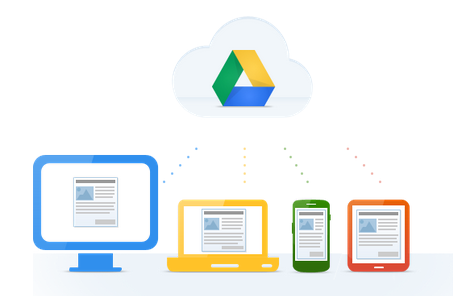 Click on the link below to watch a video.

Google Drive:  One Safe Place for all your stuff (English video)
Video Overview - Click to watch

Google Drive:  Un lugar para todos tus documentos (en Español)
Haga un clic aquí para ver el video
7
[Speaker Notes: They can click on the English or Spanish video link that explains Google Drive.  (video is 1:05 minutes))]
Popular Apps in Google Drive
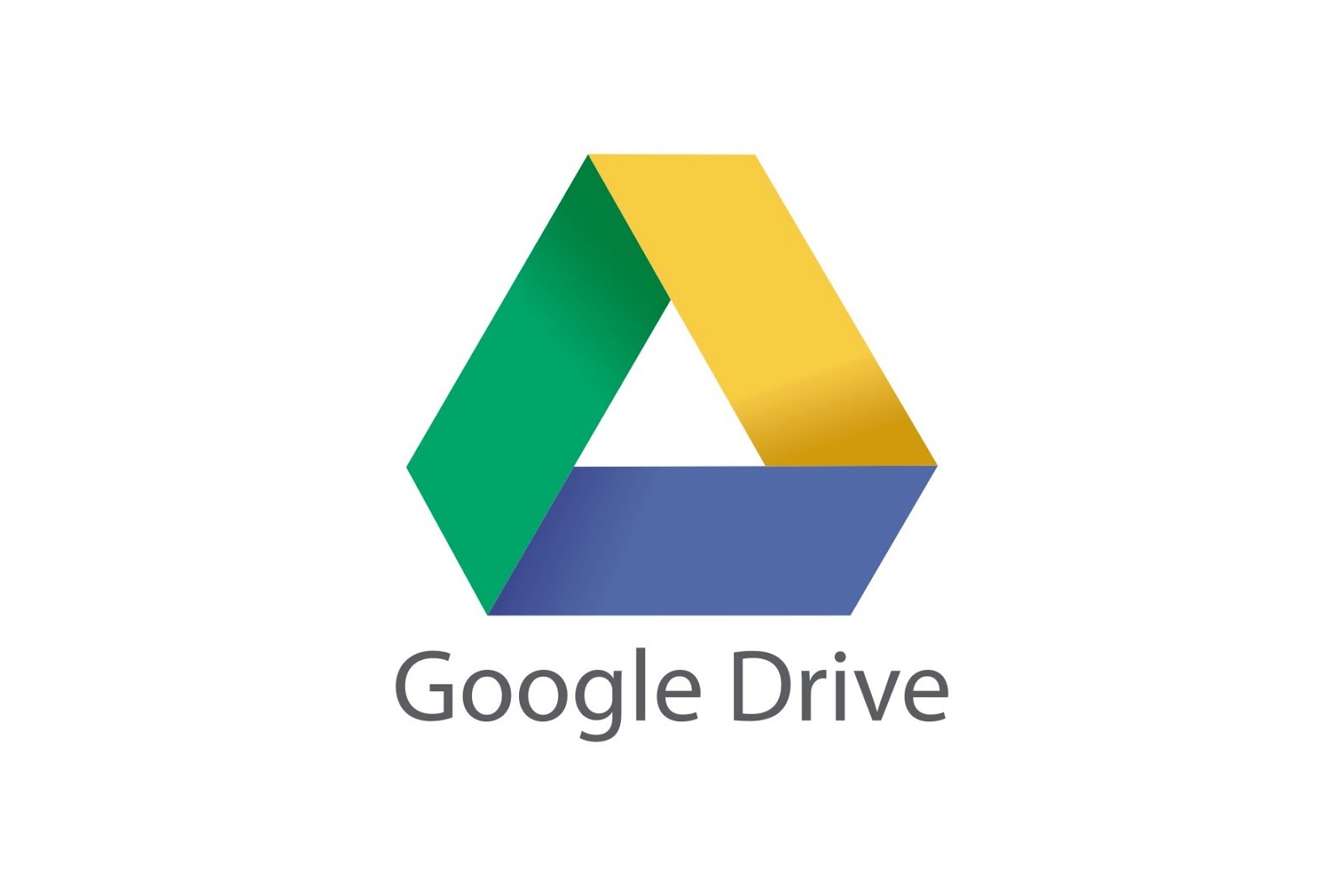 What is Google Drive?
A place to store, create, view and share your documents.
What is Google Docs?
Create letters, resumes, essays, etc. in Google Docs.
What is Google Sheets?
Create budgets, invoices, schedules, or track your expenses
 using Google Sheets as a few examples.
What are the benefits of using these apps?
Google Docs and Sheets already have sample templates
 created to help you get started.
Everything you do in these apps is automatically saved.
There are even more apps!
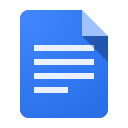 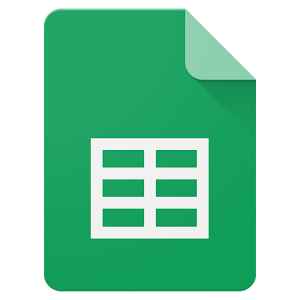 8
Google Docs
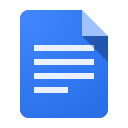 Click on the blank document to start a new one.
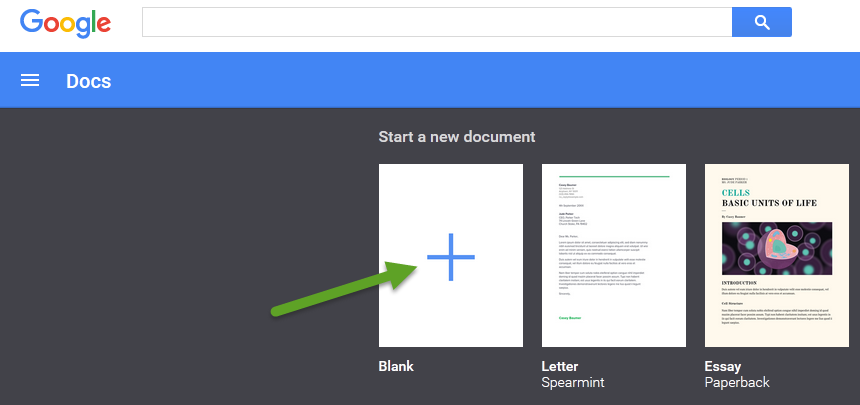 9
[Speaker Notes: Users can either click on the blank document or scroll through the sample documents  provided.]
Google Docs
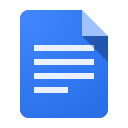 Use Google Docs to write a letter, create a resume, type an essay, etc.
Below is a sample resume created in Google Docs.
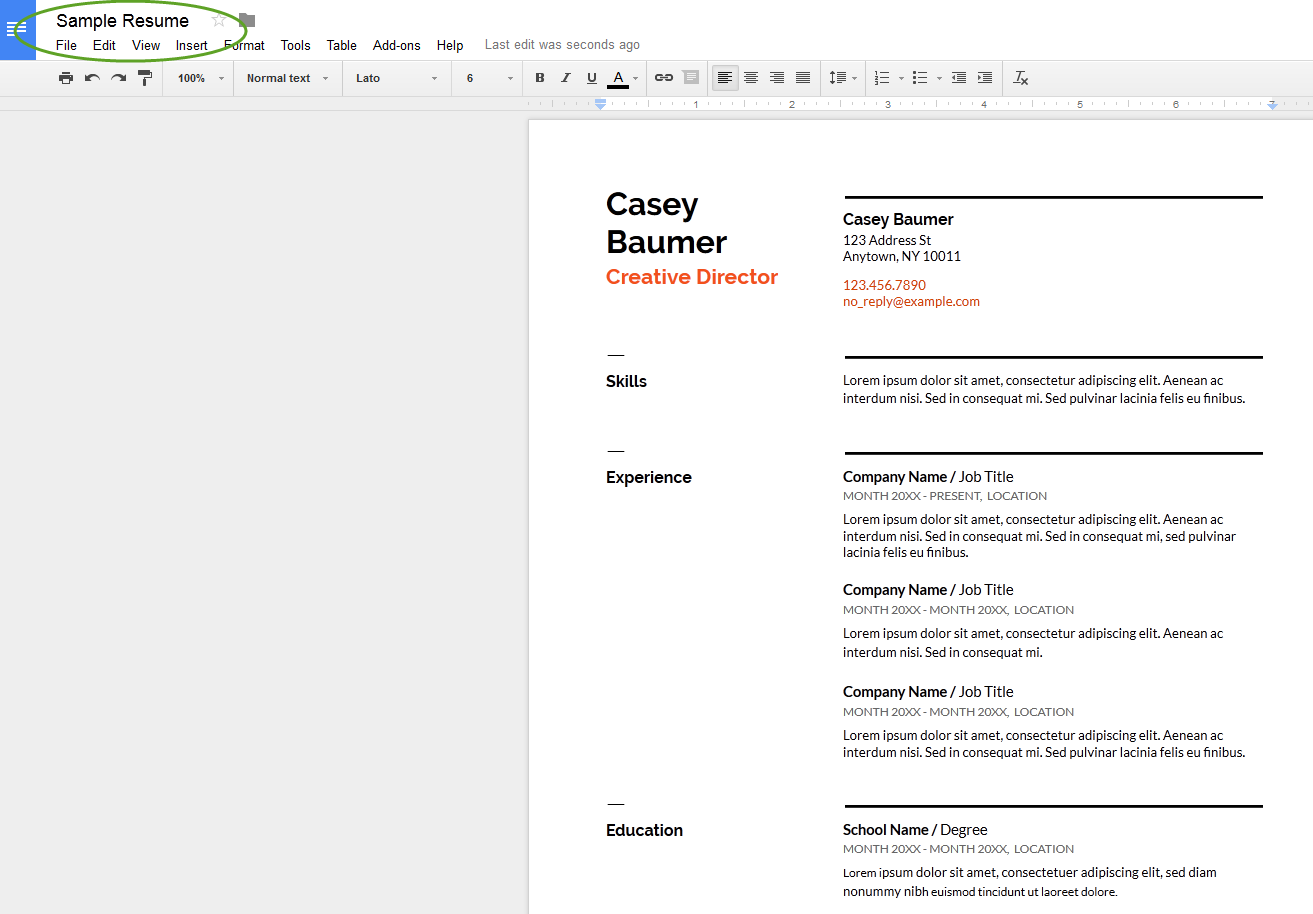 10
Google Sheets
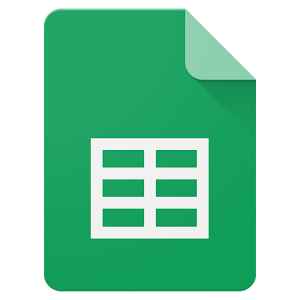 Click in the blank sheet in order to start a new spreadsheet.
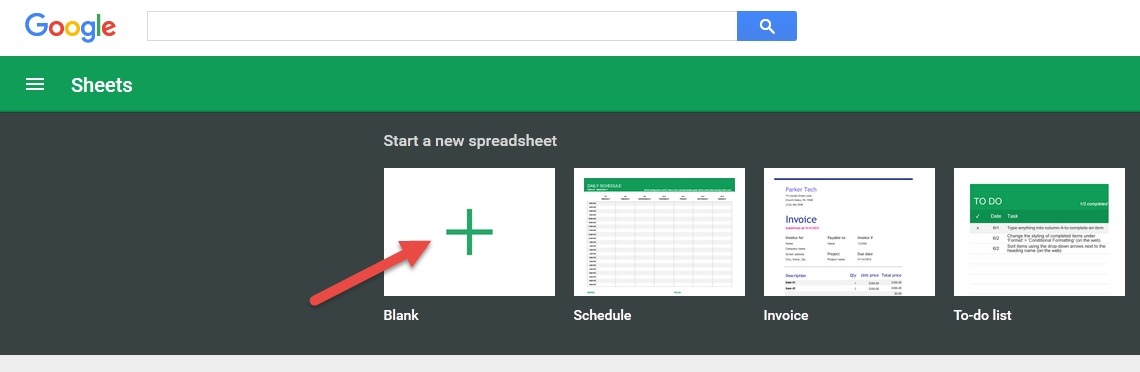 11
Google Sheets
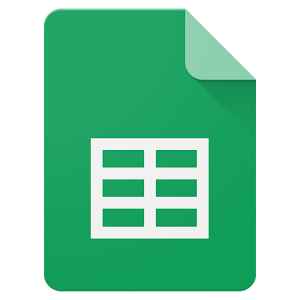 Use Google Sheets in order to create a schedule, to-do list, budget, keep track of expenses, or create an invoice.  Below is a sample of a schedule.
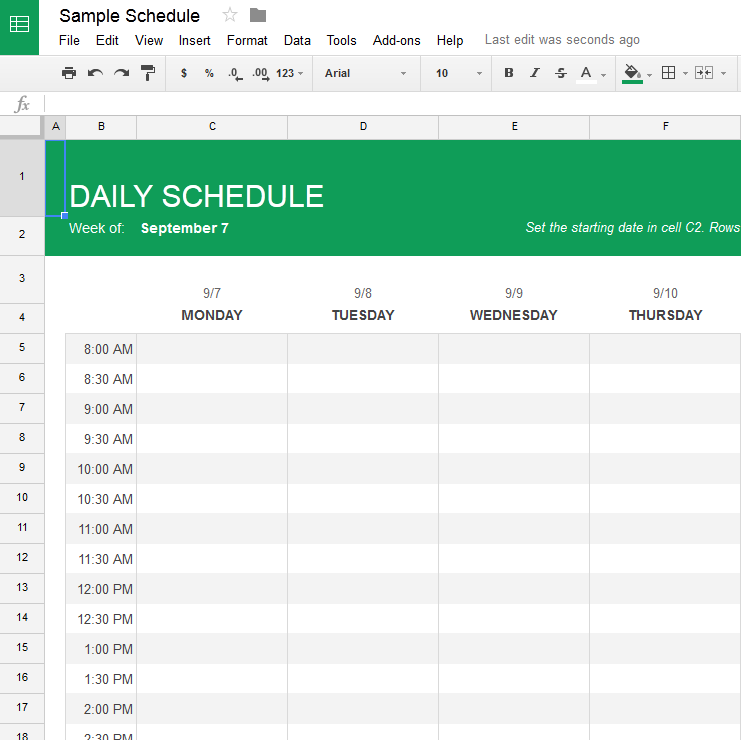 12
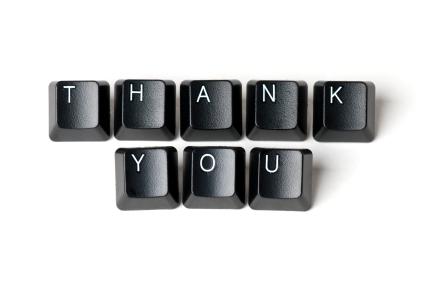 13
[Speaker Notes: End of class 1.  Ask if there are any questions or comments.]